В песенке моей про солнце,
В песенке моей про звезды,
Про большие горы, море и других людей.
Небо у неё такое – голубое, голубое!
В песенке моей!
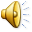 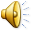 Жанры  инструментальной и вокальной  музыки
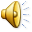 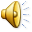 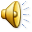 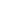 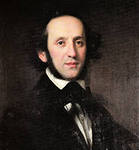 Феликс Мендельсон
Песни венецианских гондольеров
Баркаролла
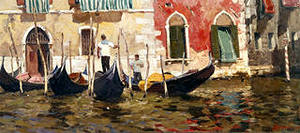 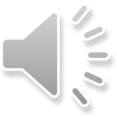 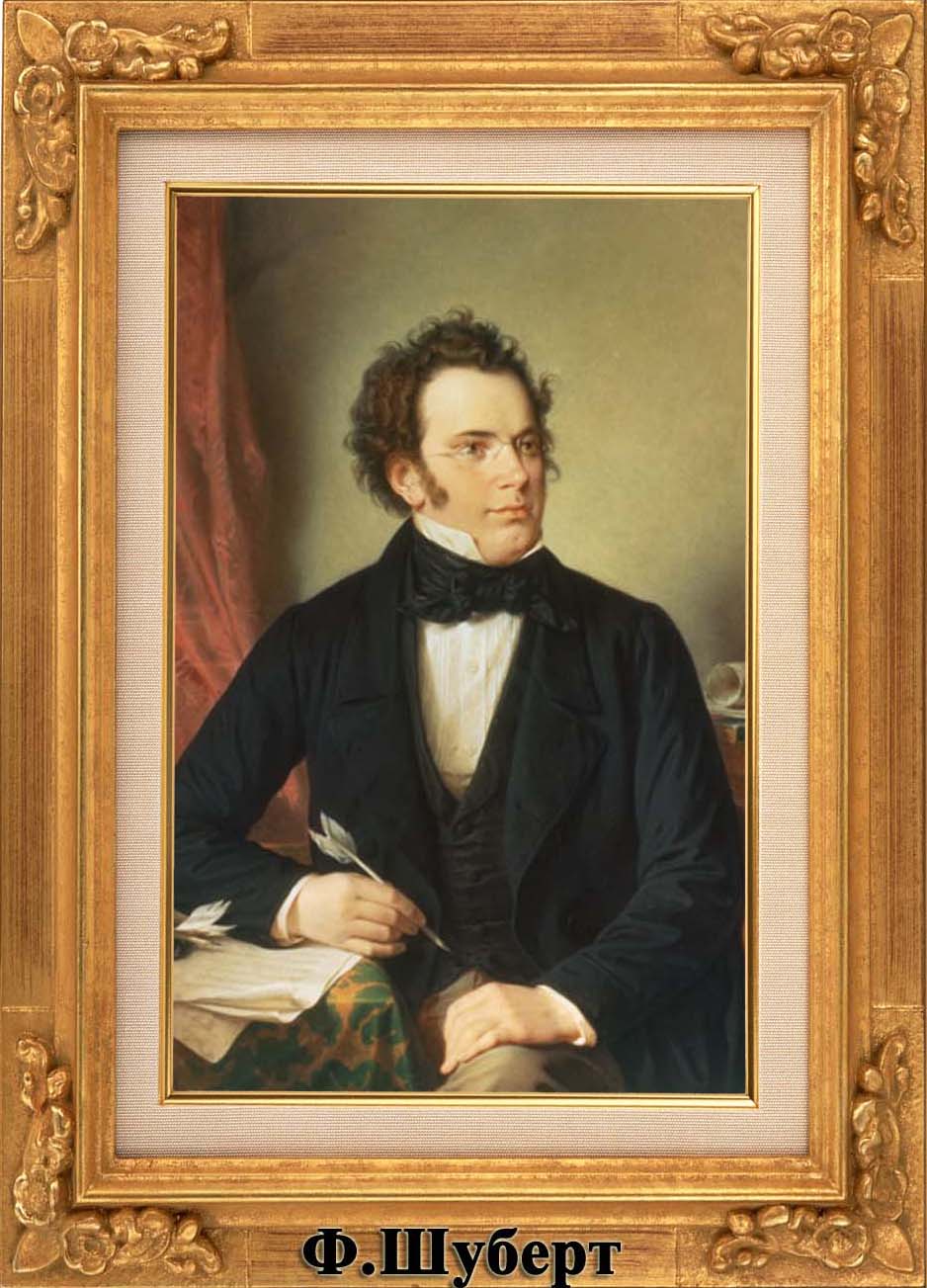 Баркаролла
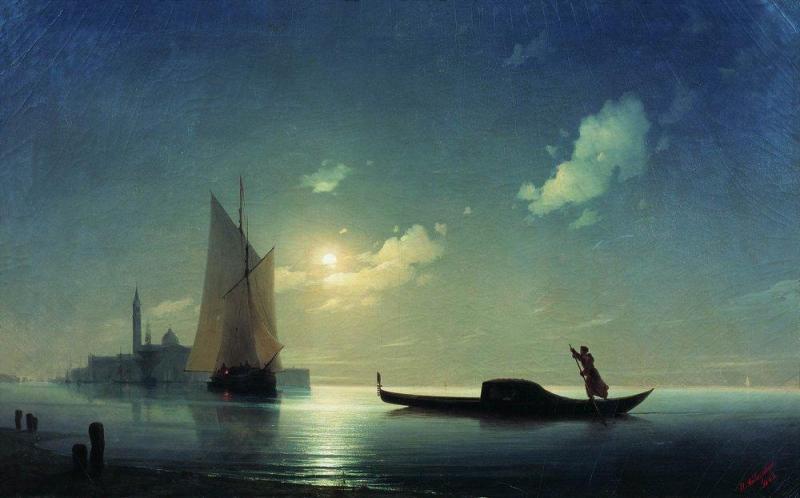 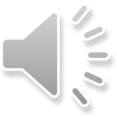 Венецианская ночь ( Баркаролла)
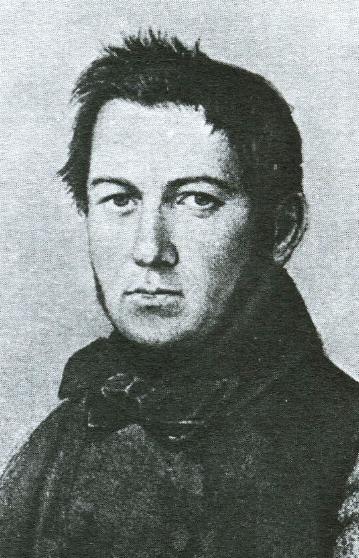 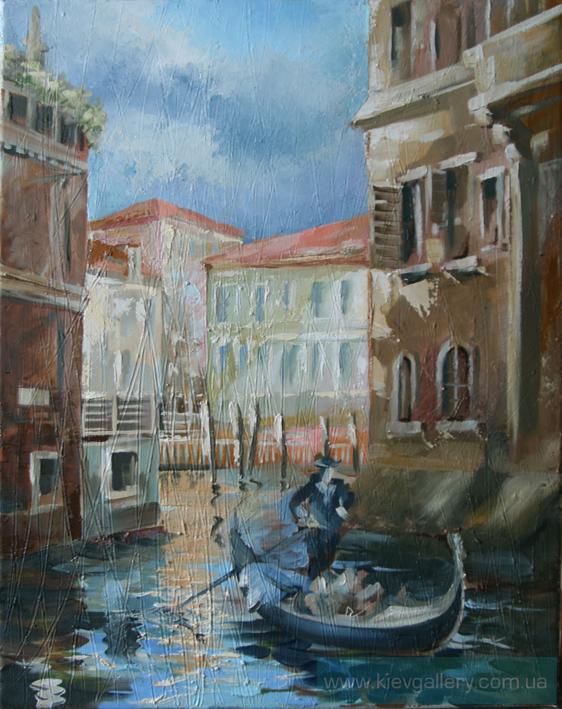 М. И.  Глинка
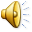